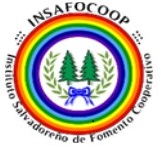 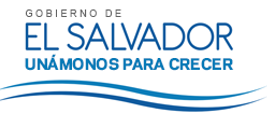 ESTRUCTURA ORGANIZATIVA
2018
CONSEJO DE ADMINISTRACIÓN
Organigrama INSAFOCOOP
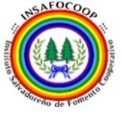 AUDITORÍA INTERNA
DIRECCIÓN SUPERIOR
SUPERVISION Y  CALIDAD
UNIDAD DE COMUNICACIONES Y RELACIONES PÚBLICAS
MODIFICACION
Aprobado en sesión ordinaria del Consejo de Administración No. 786  punto V. literal g) de fecha 12/10/2017 Acuerdo No. 141
UNIDAD DE ACCESO A LA INFORMACIÓN PÚBLICA
UNIDAD DE GESTION DOCUMENTAL Y ARCHIVO
UNIDAD DE GÉNERO
UNIDAD DE MEDIO AMBIENTE
EDUCACIÓN COOPERATIVA
GESTIÓN  AL DESARROLLO
UNIDAD FINANCIERA INSTITUCIONAL
TARJETAS DE CRÉDITO Y SUPERVISIÓN FINANCIERA
RECURSOS HUMANOS
UNIDAD DE ADQUISICIONES Y CONTRATACIONES
ADMINISTRACIÓN
PLANIFICACIÓN Y PROYECTOS
INFORMÁTICA
PRESUPUESTO
REGISTRO COOPERATIVO
VIGILANCIA Y FISCALIZACIÓN
FOMENTO Y ASITENCIA TÉCNICA
JURÍDICO
SERVICIOS GENERALES
TESORERÍA
BODEGA
OFIC.REG. DE ORIENTE
OFIC.REG. PARACENRAL
OFIC.REG. DE OCCIDENTE
CONTABILIDAD GUBERNAMENTAL
ACTIVO FIJO
FOMENTO
FOMENTO
FOMENTO
VIGILANCIA
VIGILANCIA
VIGILANCIA
Consejo de Administración
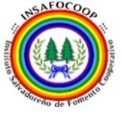 El Consejo de Administración; es la máxima autoridad dentro de la Institución. Será el responsable    de la dirección y administración del Instituto.  Estando integrado por: Un presidente designado por el Presidente de la República, cuatro representantes de gobierno (1. Ministerio de Relaciones Exteriores, 1. Ministerio de Economía, 1. Ministerio de Trabajo y Previsión Social y 1. Ministerio de Agricultura y Ganadería) y cinco representantes de las asociaciones cooperativas. Todos por un periodo de 3 años a partir de su nombramiento.
Nombre del Presidente:	Sr. Dimas Mauricio Vanegas Cáceres
Mujeres		:	  5	
Hombres	:	14
Total		:	19
Auditoria Interna
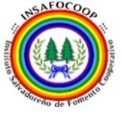 Planificar y ejecutar auditorias financieras, administrativas, especiales y de gestión en las diferentes áreas de la institución de conformidad con el Plan Anual de Trabajo, y otras actividades específicas que requiera la Administración Superior, con el objetivo de minimizar los riesgos por incumplimientos de normativas internas, legales y emanadas de organismos de fiscalización.
Nombre de la Auditora Interna:	Sra. Marta Cecilia Murga Anaya
Mujeres		:	  1	
Hombres	:	  0 
Total		:	  1
Dirección Superior
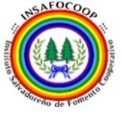 La Presidencia Ejecutiva; es la ejecutora por gestión directa de las atribuciones del INSAFOCOOP. Su objetivo fundamental es asegurar la administración y ejecución continua del servicio para el fomento, vigilancia y desarrollo de las cooperativas a nivel nacional atendiendo los lineamientos del Consejo Administrativo. La Presidencia de la República, es quien designa la persona que ocupara 	esta plaza.
Nombre del Presidente:	Sr. Dimas Mauricio Vanegas Cáceres
Mujeres		:	  2	(Asistente y secretaria)
Hombres	:	  1 
Total		:	  3
Supervisión y Calidad
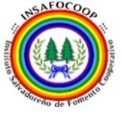 Supervisión:  Fortalecer la actividad de la Institución mediante la supervisión de las actividades que realiza el personal de campo en las Asociaciones Cooperativas asegurando que dicho personal actúe técnicamente de acuerdo a los procedimientos establecidos en el Sistema de Gestión de Calidad.
Calidad: 	Representar a la Dirección Superior, en el marco de la implementación y posterior mantenimiento del Sistema de Gestión de Calidad, de acuerdo con los requisitos de las normas ISO 9001:2008, para todos los Sistemas de Calidad y de los Programas de Mejoramiento de la Gestión. 
Nombre 	:	  Sr. Ramón Alberto Montenegro
                             Sra. Roxana Guadalupe Alvarenga
Mujeres		:	  1	
Hombres	:	  2 
Total		:	  3
Comunicaciones
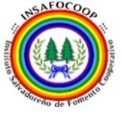 Planificar, coordinar y controlar la divulgación del quehacer Institucional en el proceso de Fomento y desarrollo del Cooperativismo. A nivel nacional.
 
Nombre 	:	  Sra. Martha Gloria Herrera Campos
Mujeres		:	  1	
Hombres	:	  0 
Total		:	  1
Género y Medio Ambiente
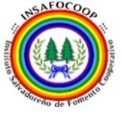 GENERO: 
MEDIO AMBIENTE: contribuir a la generación de un cambio cultural que permita tomar acción directa en beneficio del medioambiente para mejorar el entorno de la institución, las asociaciones cooperativas incidiendo en las calidad de vida de los salvadoreños
Nombre de Jefe Depto.  Género:	  Licda. Patricia Rugamas Vda. De Martir
Nombre de Jefe Depto.  Medio Ambiente:   Licda. Patricia Rugamas Vda. De Martir
Mujeres		:	  1	
Hombres	:	  0
Total		:	  1
Unidad de Acceso a la información Pública
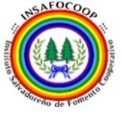 Estructurar, desarrollar y dirigir la Unidad de Acceso a la Información Pública (UAIP), para cumplir y hacer cumplir la Ley de Acceso a la Información Pública (LAIP). Recibir y dar entrada y salida a correspondencia y a las solicitudes de información, atender al público y teléfono.

Nombre de Jefe Unidad OIR:	  Sra. Jennifer Virginia Caballero
Mujeres		:	  1	
Hombres	:	  0
Total		:	  1
Unidad de Gestión Documental y Archivo
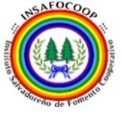 Organizar, conservar y administrar los documentos de la institución. Dirigir el archivo principal de la institución, así como sus archivos secundarios, periféricos, de gestión y todo lo relacionado con la administración de los documentos de la institución. De acuerdo a lo encomendado en la Ley 
Nombre de Jefe Unidad de Archivo:	  Sra. Daysi Patricia Marroquín de Gutiérrez
Mujeres		:	  1	
Hombres	:	  0
Total		:	  1
Administración
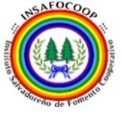 Planificar, ejecutar y supervisar las actividades que desarrollan las diferentes unidades que conforman el departamento Administrativo. Informática, Servicios Generales, Bodega, Activo Fijo. 
.
Nombre de Jefe de departamento de Administración:
Mujeres		:	  0	
Hombres	:	  0
Total		:	  0
Informática
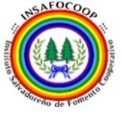 Administrar, garantizar y mantener el funcionamiento del sistema y equipo computacional de las unidades de la Institución.
 
     Nombre del encargado: Ing. Jorge Alberto Chávez
Mujeres		:	  1
Hombres	:	  1
Total		:	  2
Servicios Generales
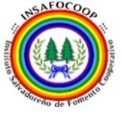 Coordinar el transporte, supervisar la limpieza y los trabajos de mantenimiento en la   Institución, fotocopiar y anillar documentos, controlar el almacén de materiales y artículos de oficina.
  	Ordenanza, Motorista, Mensajero y Encargado de Mantenimiento

     Nombre del encargado: Sr. Warren Humberto Fabián Bonilla

Mujeres		:	  2
Hombres	:	  8
Total		:	 10
Activo fijo
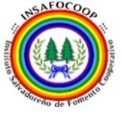 Mantener, actualizar y controlar en el Cuadro control de activo fijo la correcta descripción, ubicación y estado de los bienes considerados Bienes de Larga Duración y de igual manera, aquellos bienes considerados como Control Administrativo, así como la supervisión directa de éstos, para constatar su existencia, correcto uso y estado de conservación.  
Nombre del encargado:  Sr. Mario Roberto Chávez
Mujeres		:	  0	
Hombres	:	  0
Total		:	  0
Bodega Institucional
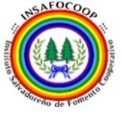 Coordinar el transporte, supervisar la limpieza y los trabajos de mantenimiento en la   Institución, fotocopiar y anillar documentos, controlar el almacén de materiales y artículos de oficina.
  
     Nombre del encargado: Sr. Raúl Humberto Recinos
Mujeres		:	  0
Hombres	:	  1
Total		:	  1
Planificación y proyectos
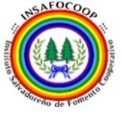 Evaluar, monitorear y dar seguimiento a las actividades relacionadas a la gestión de proyectos en ejecución y las actividades anuales planificadas para cada departamento; a fin de colaborar con las diferentes áreas del Instituto y cumplir con los objetivos institucionales, plasmados en el Plan Estratégico Quinquenal y anual. Así como coordinar, supervisar y vigilar los proyectos que la Presidencia le encomiende, hacer las recomendaciones, observaciones o instrucciones que estime conveniente para el cumplimiento de los planes establecidos.
Nombre de Jefe Planificación:  Licda. Karla Griselda Portillo de Santos
Mujeres		:	  2	
Hombres	:	  0
Total		:	  2
Unidad de Gestión al Desarrollo
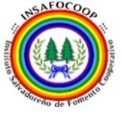 Coordinación, integración y apoyo de las actividades de las áreas operativas de Fomento y Asistencia técnica, vigilancia y fiscalización, en el marco de lograr la sostenibilidad y fortalecimiento cooperativo. Así como comunicar el trabajo realizado por dichas áreas. Administrar los procesos que contribuyan a modernizar el desempeño en la gestión operativa Institucional.
Nombre de Jefe Unidad de Gestión al Desarrollo:  Sr. Ismael Neftalí Rivas
Mujeres		:	  1	
Hombres	:	  1
Total		:	  2
Tarjetas de Crédito
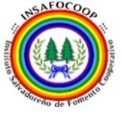 Dirigir las acciones de control y asesoría a las Asociaciones Cooperativas en los aspectos contables, legales y administrativos.

Nombre de Jefe Planificación:  Licda. Xiomara Leticia García Minero

Mujeres		:	  2	
Hombres	:	  1
Total		:	  3
Recursos Humanos
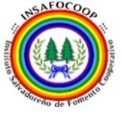 Planificar, coordinar, y controlar las actividades relacionadas al recurso humano de la  Institución. Así como mantener actualizado el Sistema Integrado de Recursos Humanos Institucional (SIRHI) de la Institución.
  
     Nombre de la jefe de Recursos Humanos: Licda. Sandra Raquel Romero de Chicas
Mujeres		:	  3	
Hombres	:	  0
Total		:	  3
Unidad de Adquisiciones y Contrataciones
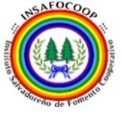 Responsable de dirigir, coordinar, gestionar y supervisar, las actividades del proceso administrativo de la UACI correspondiente a la institución, en forma integrada e interrelacionada, velando por el cumplimiento de la LACAP y su reglamento, ejecutando todos los procesos de adquisición y contratación objeto de esta ley; y darle cumplimiento a las políticas, lineamientos y disposiciones técnicas que sean establecidas por la UNAC y otras normativas definidas por el ministerio de hacienda; y desarrollar, cumplir con otras funciones que sean establecidas por las autoridades superiores institucionales 
 
     Nombre de Jefe UACI : Licda. Ana Liz Rodriguez de Tovar
Mujeres		:	  3	
Hombres	:	  1
Total			:	  4
Educación Cooperativa
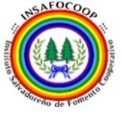 Hacer las demandas de capacitación del movimiento cooperativo a nivel nacional, para mejorar la gestión empresarial, y el funcionamiento de las Cooperativas, así como la presentación de servicios a sus asociados. 
     Nombre de la encargada: Sra. Carolina Castellón de Orantes

Mujeres		:	  3	
Hombres	:	  0
Total		:	  3
Unidad Financiera Institucional
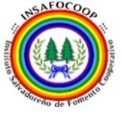 Dirigir, coordinar, digitar, gestionar y supervisar, las actividades del Proceso Administrativo Financiero correspondientes a la Institución, velando por el                                                                                                                                                                                                                                                                                                                                                                                                                                                                                                                                                                                                                                                                                                                                                                                                                                                                                                                                                                                                                                                                                                                                                                                                                                                                                                                                                                                                                                                                                                                                                                                                                                                                                                                                                                                                                                                                                                                                                                                                                                                                                                                                                                                                                                                                                                                                                                                                                                                                                                                                                                                                                                                                                                                                                                                                                                                                                                                                                                                                                                                                                                                                                                                                                                                                                                      Financiero Integrado (SAFI).
TÉCNICO UFI CON FUNCIONES CONTABLES  (Contadora): Verificar y validarlos registros contables que se generen en forma automática, así como efectuar los registros contables directos que se produzcan en el Proceso Administrativo Financiero, realizar oportunamente los cierres mensuales y anuales, preparar los estados básicos e informar sobre el comportamiento de los recursos y obligaciones institucionales.
TÉCNICO UFI CON FUNCIONES DE PRESUPUESTO ( Tesorera): Coordinar las actividades relacionadas con la elaboración del Proyecto de presupuesto Institucional, Ejecución, Seguimiento y Evaluación Presupuestaria; elaborar y consolidar la información de los compromisos de pagos institucionales para gestionar las respectivas transferencias de fondos a la Cuenta Corriente Subsidiaria Institucional y efectuar los pagos de los compromisos adquiridos; así como generar y analizar la información presentada en los estados contables y presupuestarios. 

     Nombre de Jefe UFI : Sra. Maria Victoria Hernández de Torrez

Mujeres		:	  3	
Hombres		:	  0
Total			:	  3
Departamento Jurídico
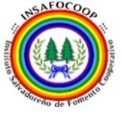 Asesorar en materia jurídica relacionada con el cooperativismo a la Presidencia, Vicepresidencia, empleados de la institución, así como a los miembros de las Asociaciones Cooperativas y cualquier otro interesado.

     Nombre de Jefe Jurídico : Licda. Ana Elizabeth Martínez 

Mujeres			:	  3	
Hombres		:	  1
Total			:	  4
Departamento de Registro
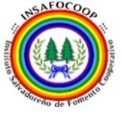 Tramitar las solicitudes de las asociaciones cooperativas constituidas, que solicitaren su reconocimiento oficial e inscripción en el Registro correspondiente, a fin de obtener su personalidad jurídica. 

     Nombre de Jefe de departamento : Lic. Misael Edgardo Díaz

Mujeres			:	  3	
Hombres		:	  1
Total			:	  4
Fomento y Asistencia Técnica
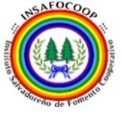 Ejecutar actividades técnicas y administrativas, aplicando principios y técnicas en los procesos de catalogación, clasificación, distribución y control de material bibliográfico y atendiendo y/o suministrando información al usuario, con el fin de brindar un eficiente servicio.

     Nombre de departamento: Sra. Nuria del Carmen Funes

Mujeres			:	  6	
Hombres		:	  3
Total			:	  9
Vigilancia y Fiscalización
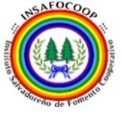 Dirigir las acciones de control y asesoría a las Asociaciones Cooperativas en los aspectos contables, legales y administrativos.

     Nombre de departamento: Sra. Nuria del Carmen Funes

Mujeres			:	  6	
Hombres		:	  3
Total			:	  9
(OCCIDENTAL)             Regional Santa Ana
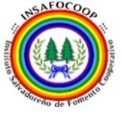 Planificar, coordinar, mejorar y supervisar las actividades que se desarrollan dentro de cada Regional.
     Asesores Técnicos, Auditores de Cooperativas Secretaria, Ordenanza, Motorista
	Nombre de departamento: Lic. Jimmy Alexander Caballero

Mujeres			:	  4	
Hombres		:	  5
Total			:	  9
(PARACENTRAL)       Regional San Miguel
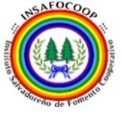 Dirigir las acciones de control y asesoría a las Asociaciones Cooperativas en los aspectos contables, legales y administrativos.
 Asesores Técnicos, Auditores de Cooperativas Secretaria, Ordenanza, Motorista
     Nombre de departamento: Ing. Williams Marvin Torres

Mujeres			:	  5	
Hombres		:	  1
Total			:	  6
(ORIENTAL)             Regional San Miguel
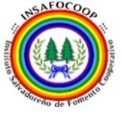 Dirigir las acciones de control y asesoría a las Asociaciones Cooperativas en los aspectos contables, legales y administrativos.
 Asesores Técnicos, Auditores de Cooperativas Secretaria, Ordenanza, Motorista
     Nombre de departamento: Licda. Telma Azucena Reyes Contreras

Mujeres			:	  5	
Hombres		:	  3
Total			:	  8